A few significant places and events in Bjarne’s life
Bjarne lived here the first 23 years
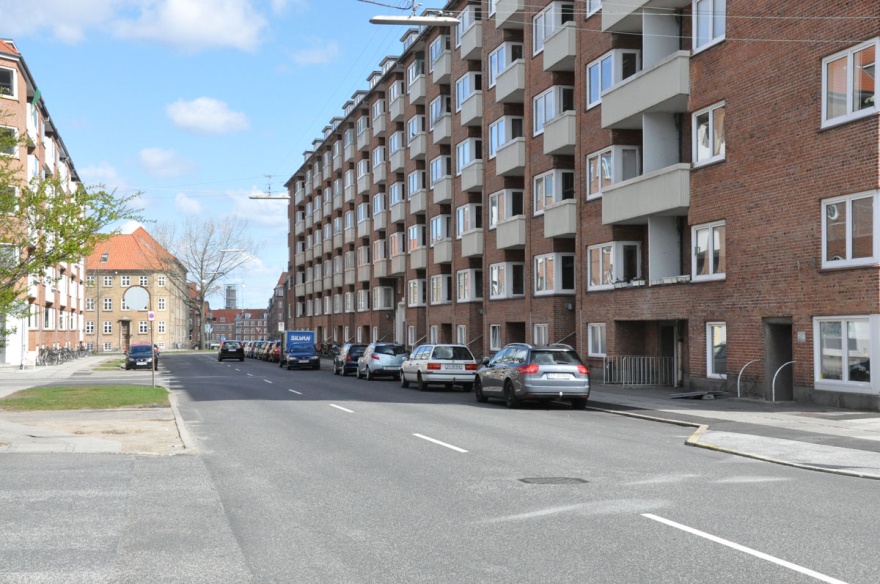 Bjarne lived here the first 23 years
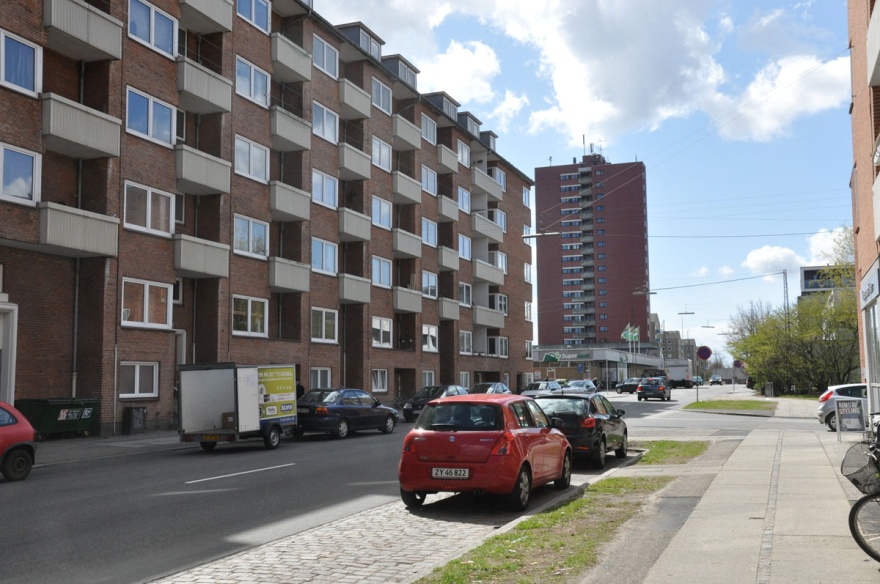 The city Aarhus, Denmark
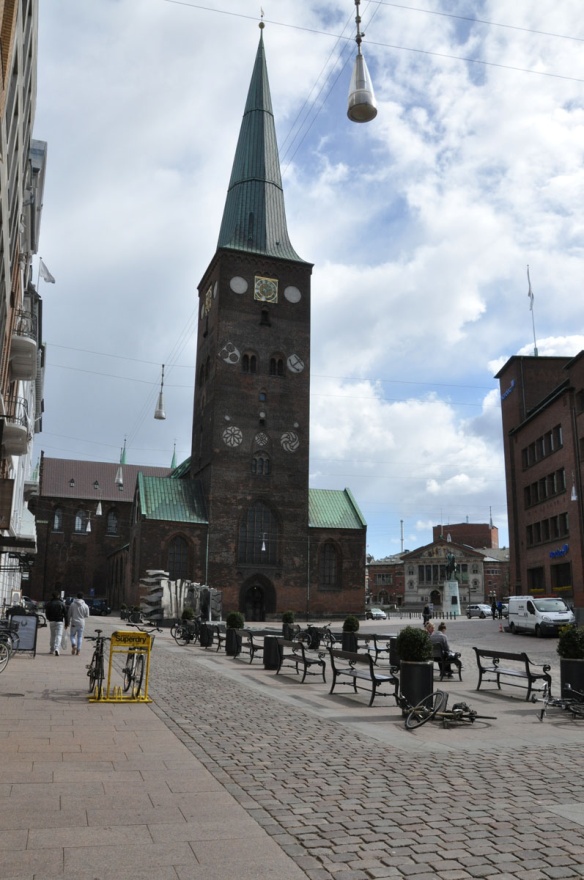 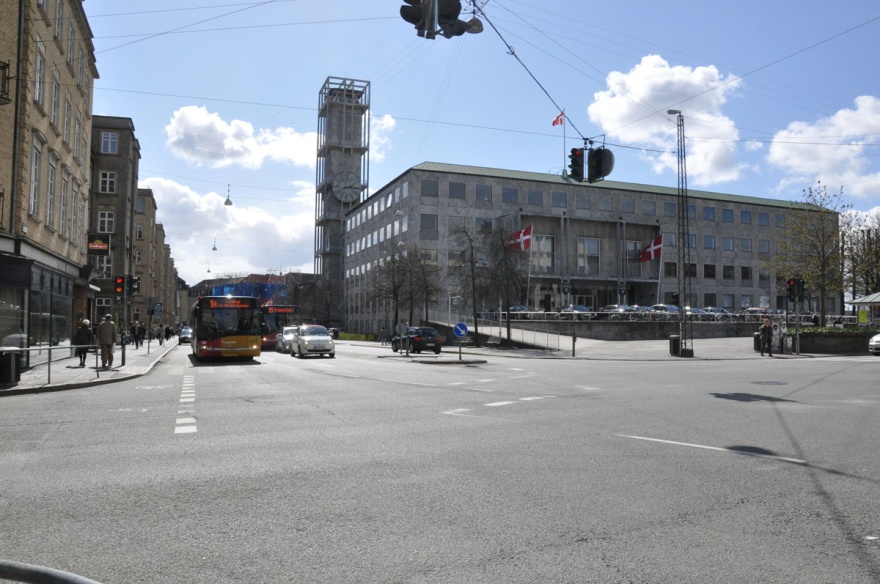 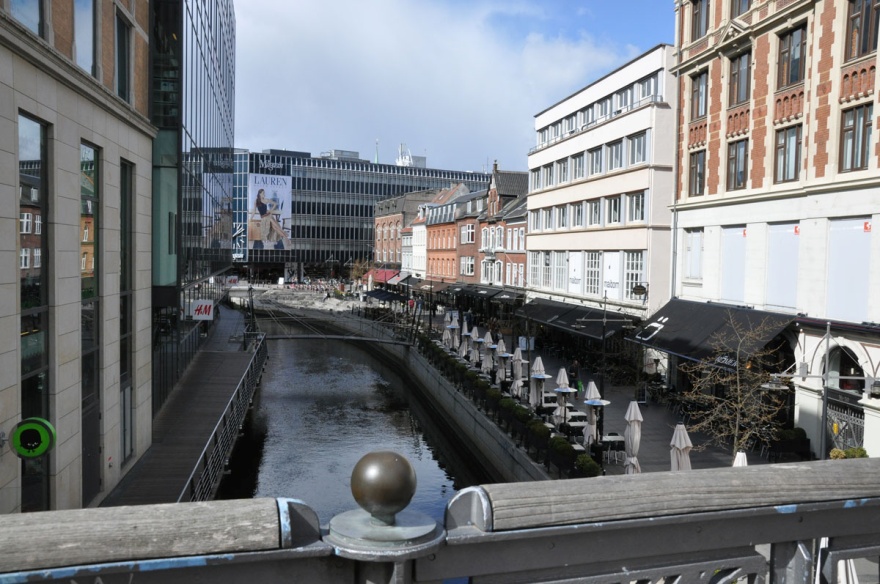 University of Aarhus – Bjarne’s University
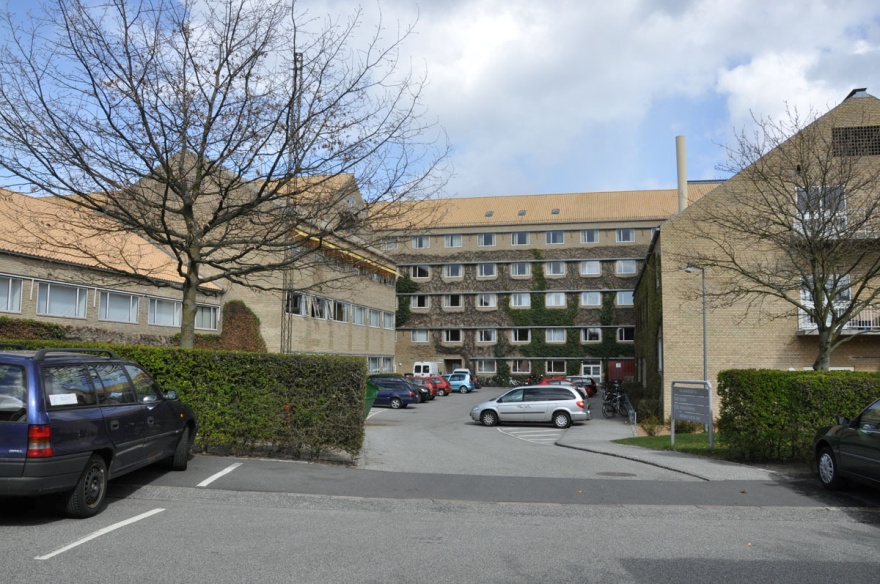 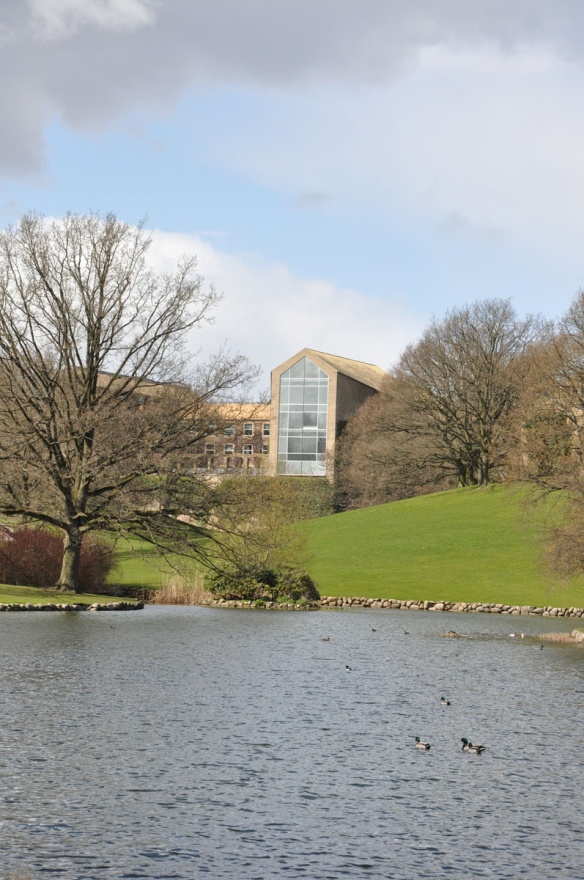 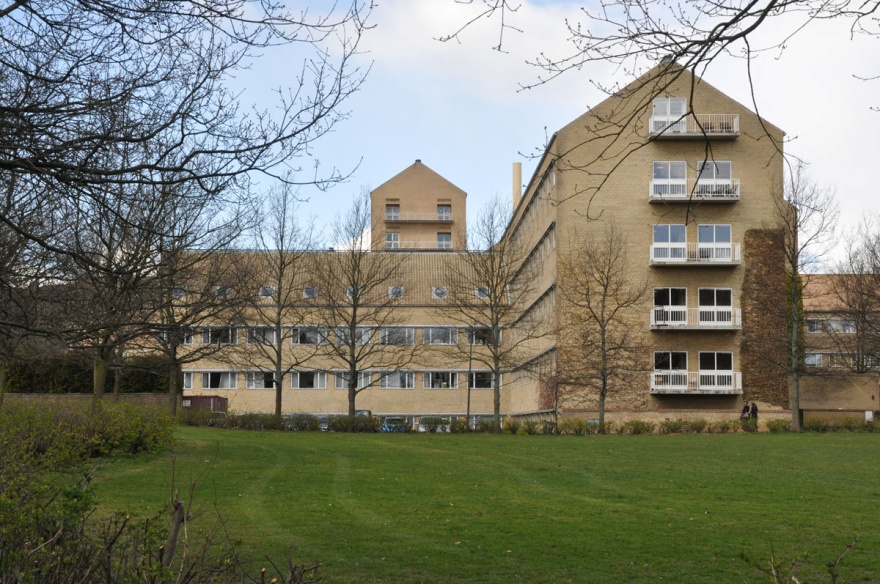 First computer Bjarne used
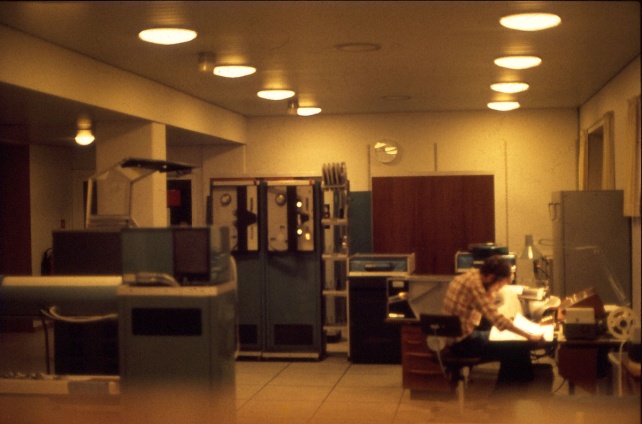 RAM:
5+20kBytes

Clock:
0,5 MHz

Harddisk:
10Mbytes

Language:
Algol60
Visitors from Denmark at Bell’s Lab 1998
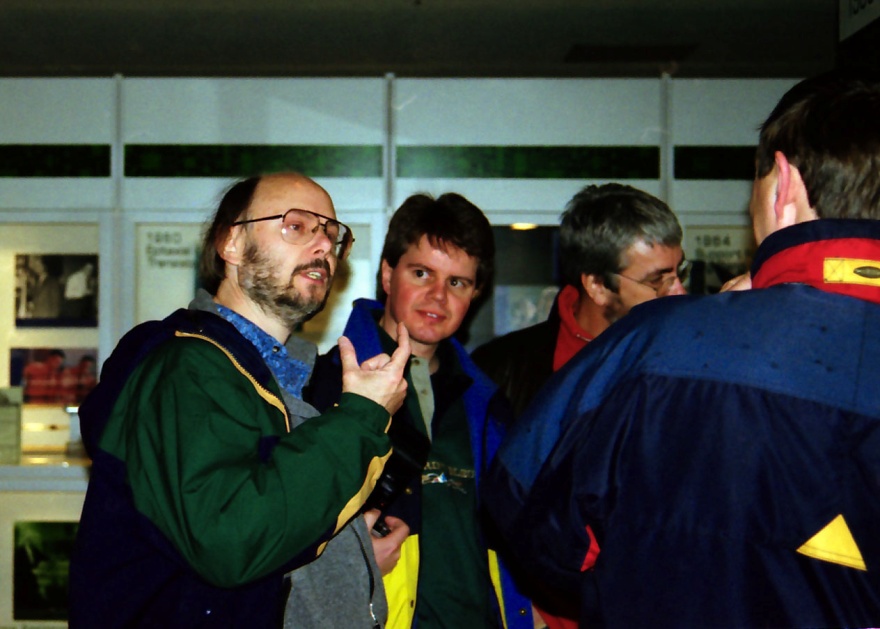 Relaxing in Aarhus the day before receiving the Danish science prize
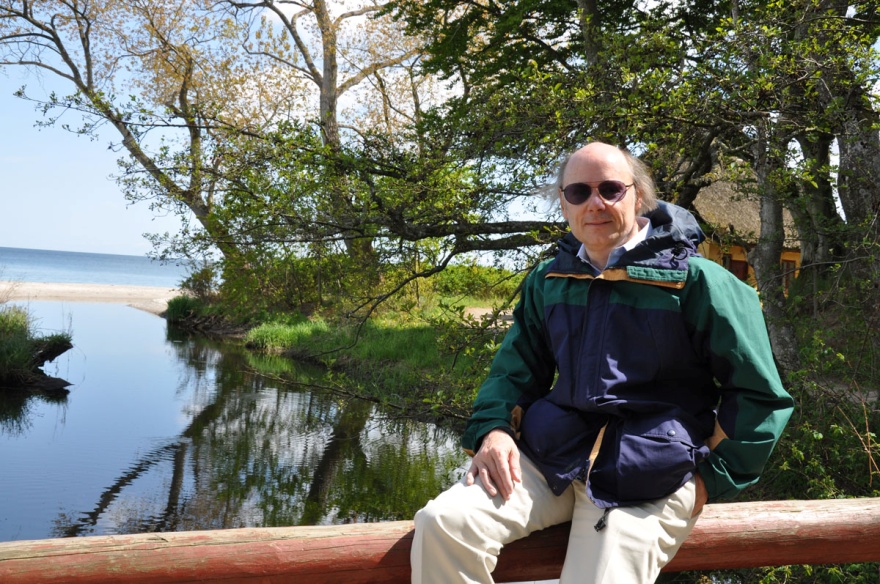 The beach and wood south of Aarhus
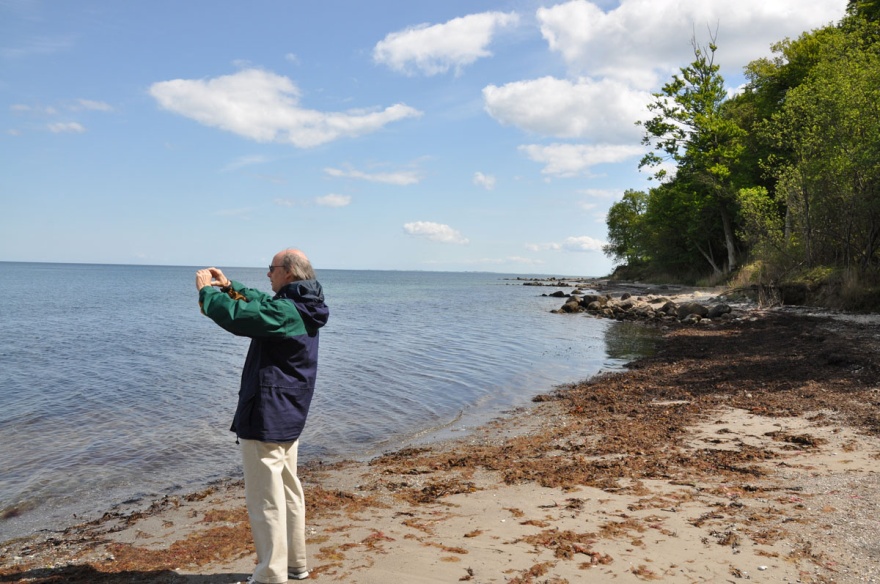 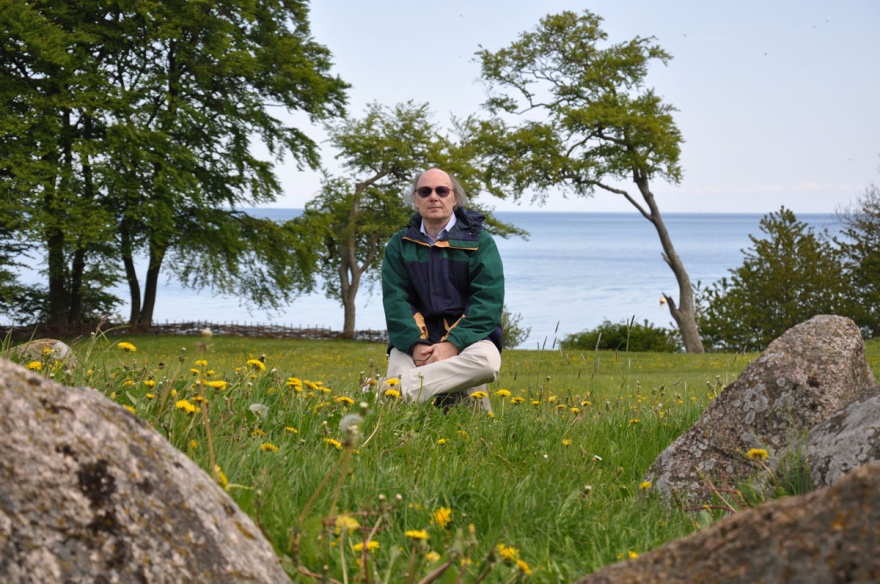 Aarhus University awards Bjarne Stroustrup the famous Rigmor and Carl Holst-Knudsen Science Prize on Friday May 28:
Bjarne Stroustrup is the designer of the programming language C++ and has had a significant and an essential influence on the object-oriented programming
Main building University of Aarhus
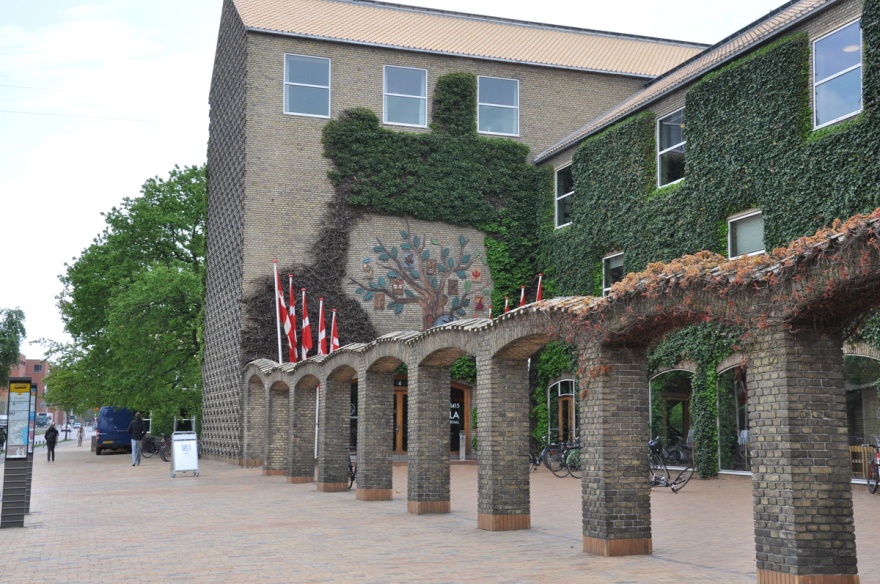 Danish flags for Bjarne
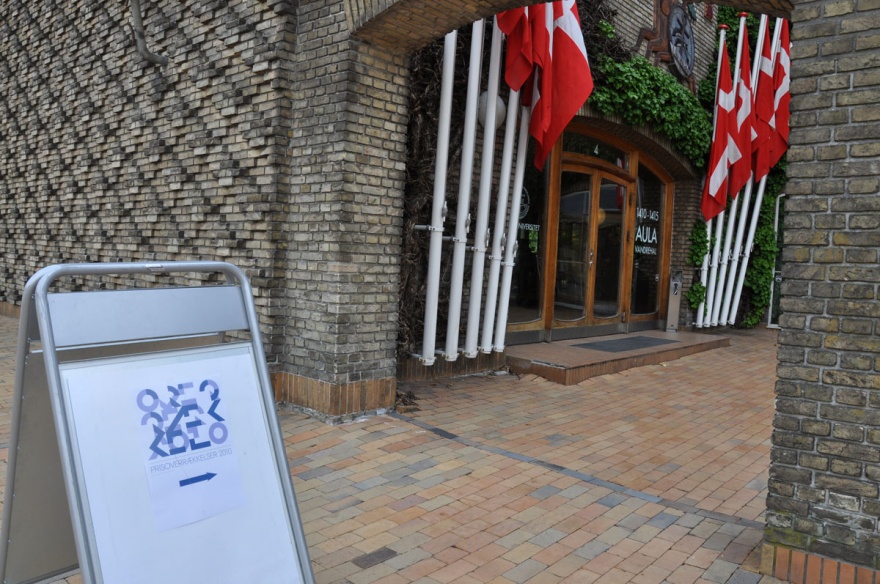 Before the prize-giving
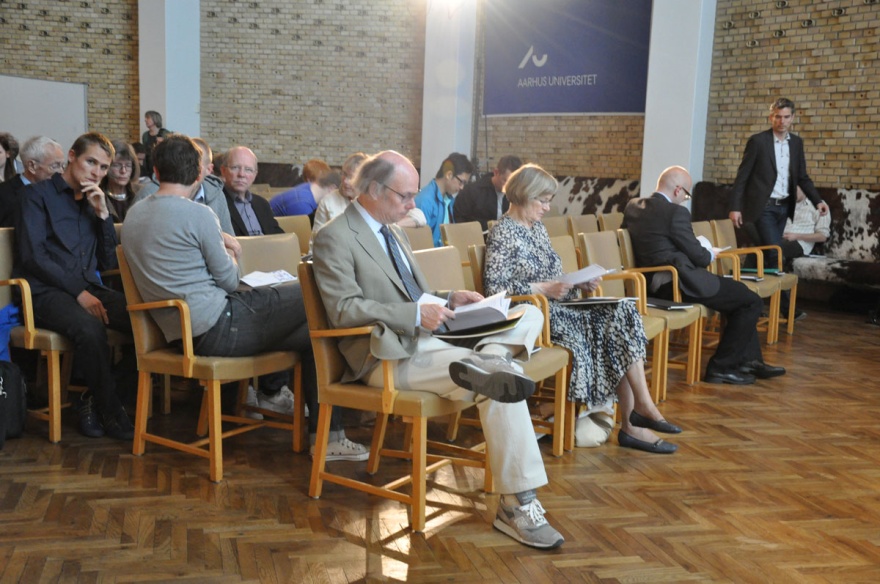 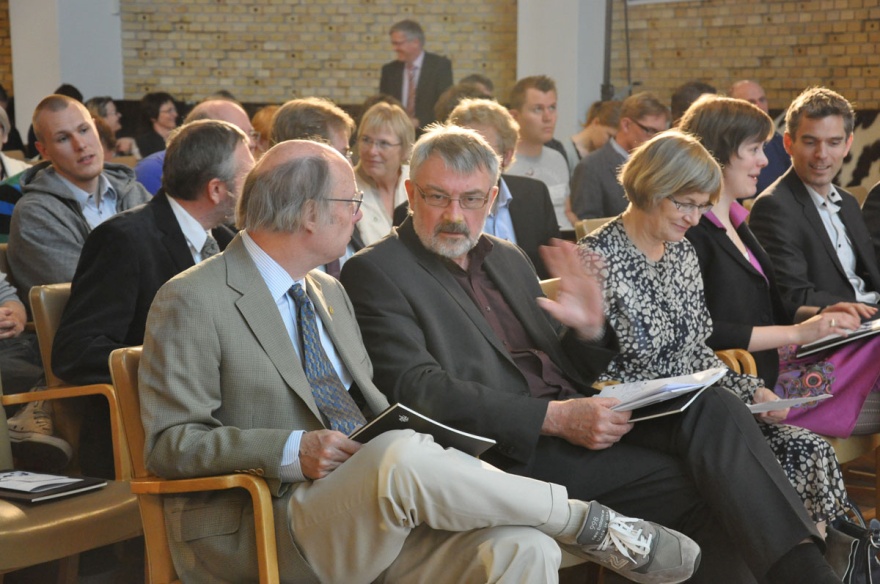 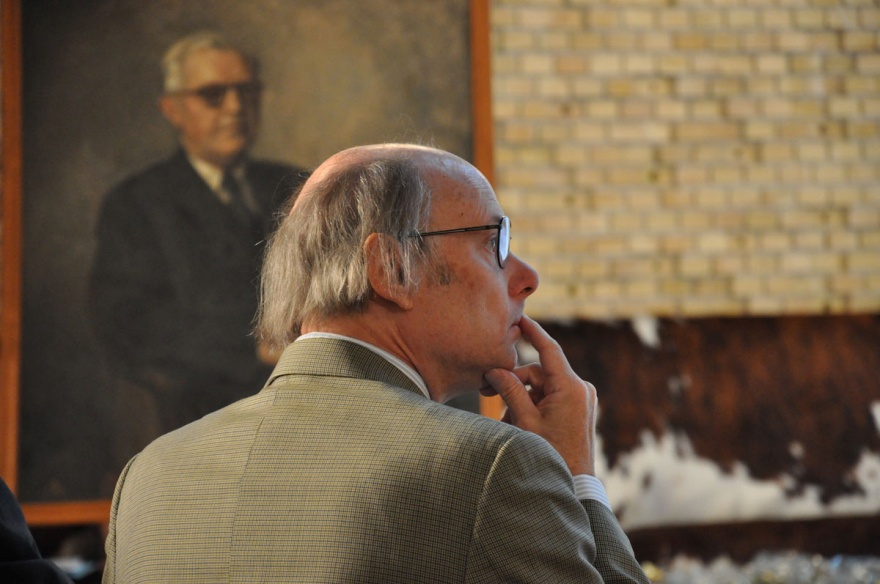 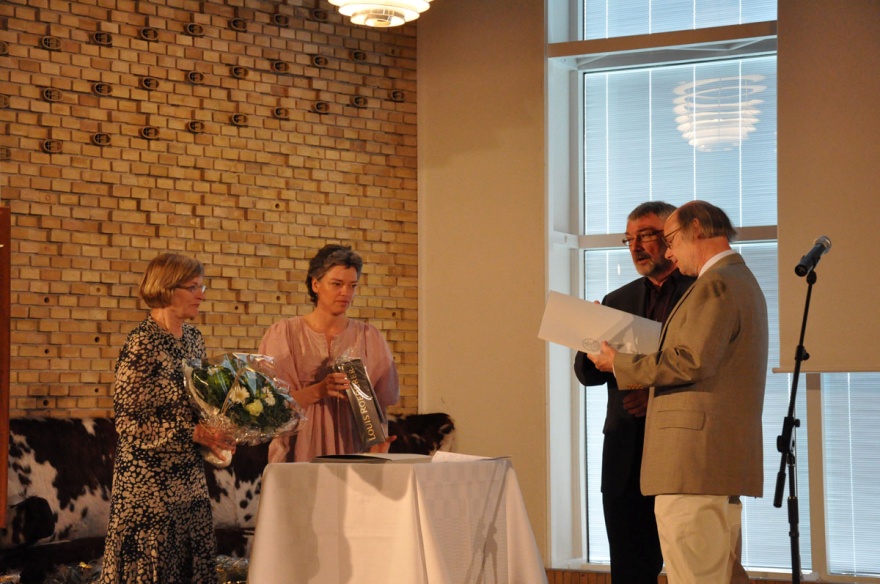 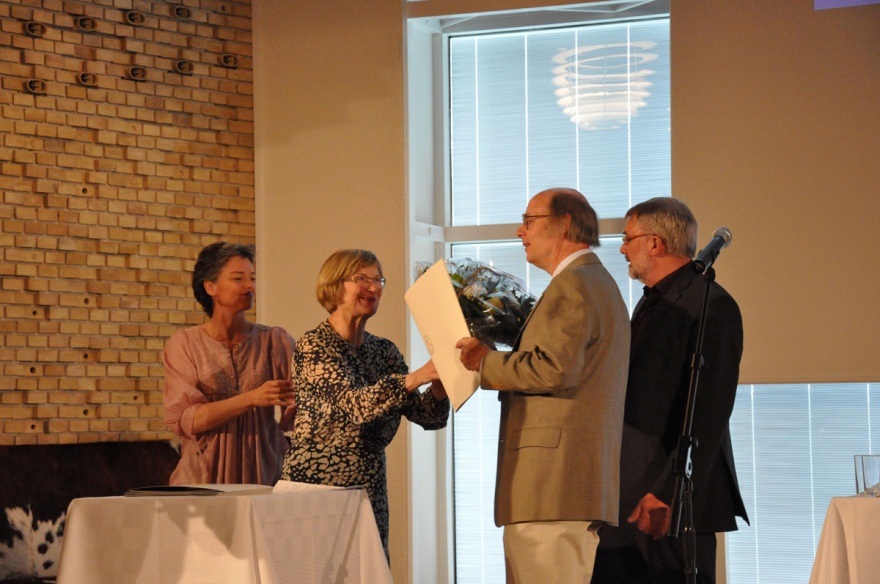 Bjarne’s talk
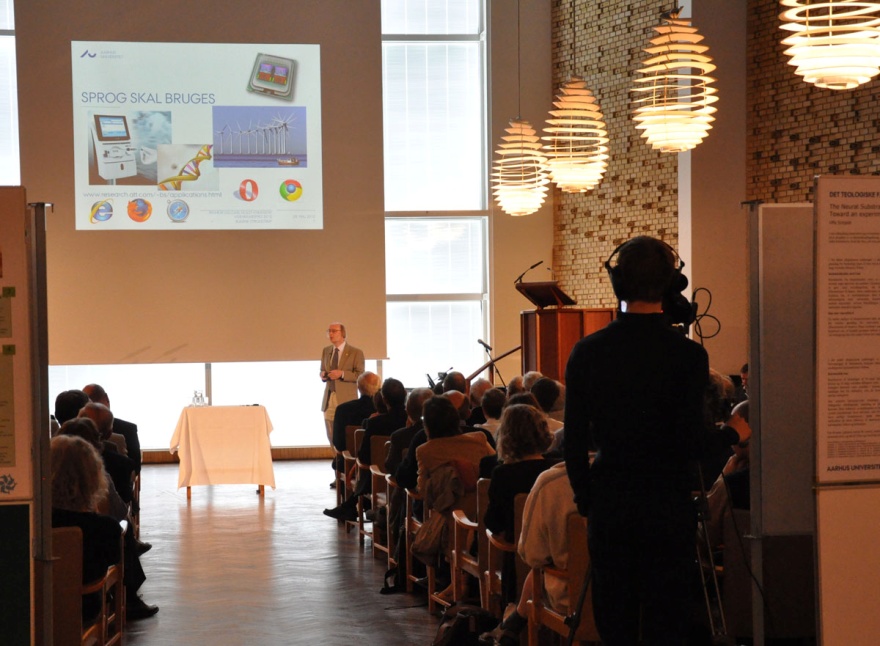 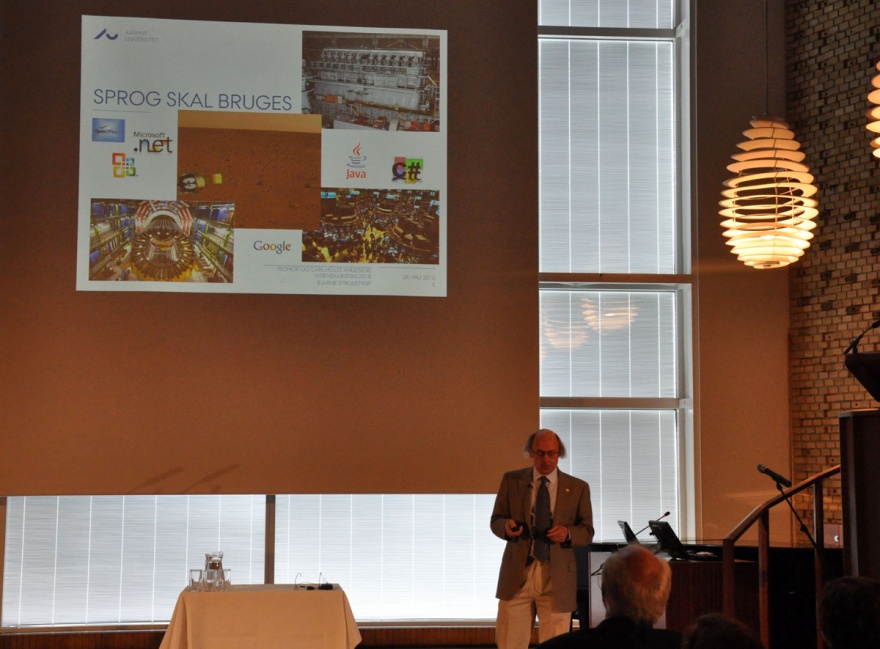 Reception after prize-giving
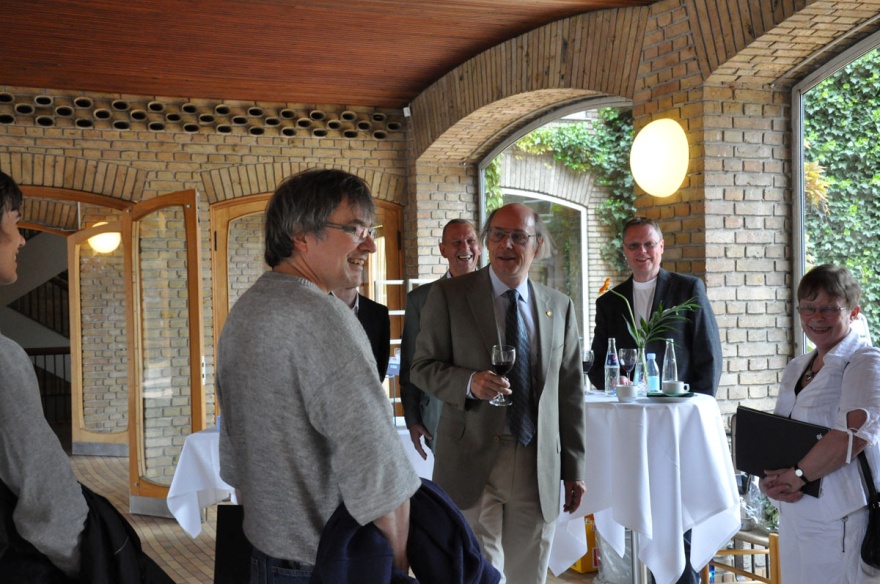 Bjarne between nephew and brother
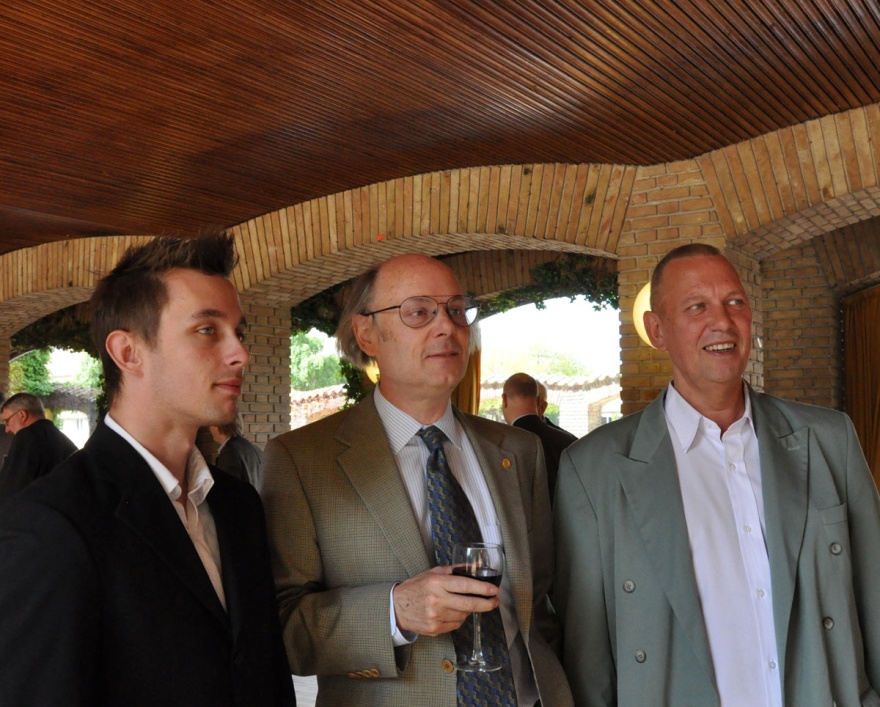 Restaurant Dauphine for evening dinner
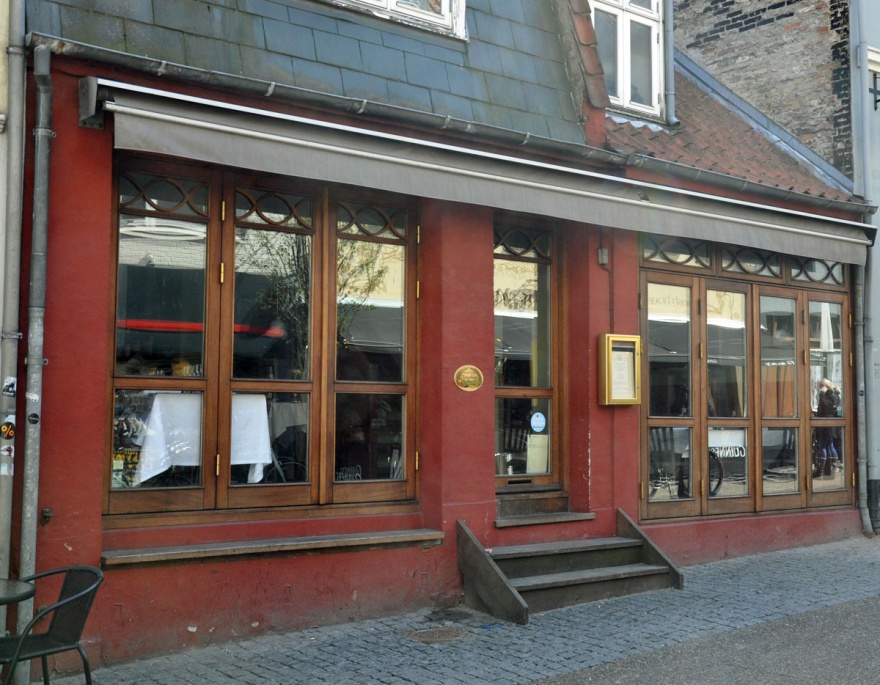 Thank you Bjarne! 




Excellent choice!
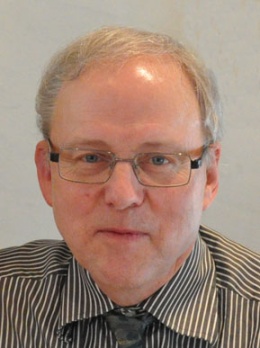